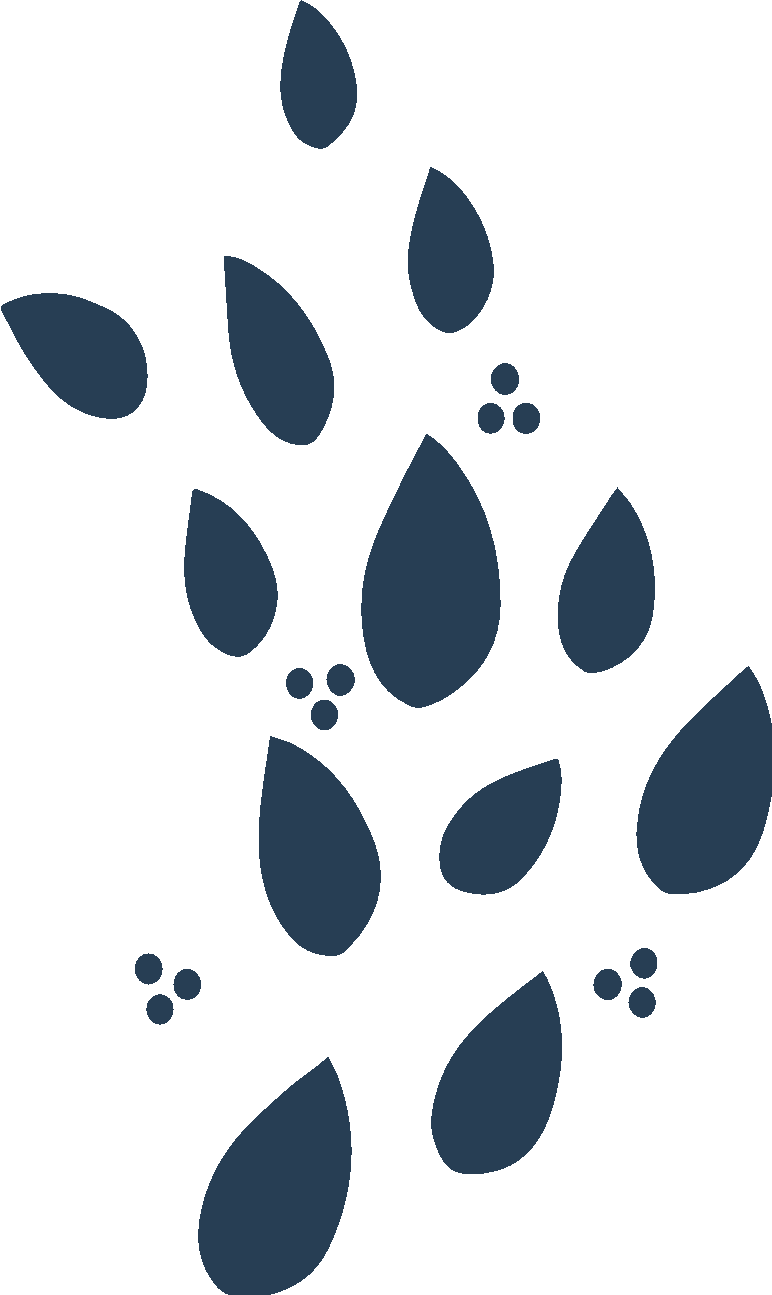 Are you ready for Open Enrollment?
It’s okay if you’re not! That’s why we put together this quick checklist to help you get prepped.
STEP 1: Mark your calendar
Enrollment is open from <DATE> to <DATE> this year. We recommend adding a calendar reminder on <FIRST DATE>, another nudge on <HALF OR ¾ DATE> and a last ditch alert on <END DATE>. These dates are critical because you may not be able to get the coverage you need if you miss that deadline.
STEP 2: Talk to ALEX
ALEX is a platform that helps you select the best benefit plan by asking a few questions about your unique health and family needs, risk tolerance, financial circumstances, and lifestyle to provide more personalized benefits recommendations. It takes less than 10 minutes to complete and your responses are totally confidential.

Get started at 
<www.sampleURL.com>.
STEP 3: Enroll online
Lock down your benefits picks by accessing our enrollment system at <Portal URL/instructions>.
Questions? Contact <Support Info>
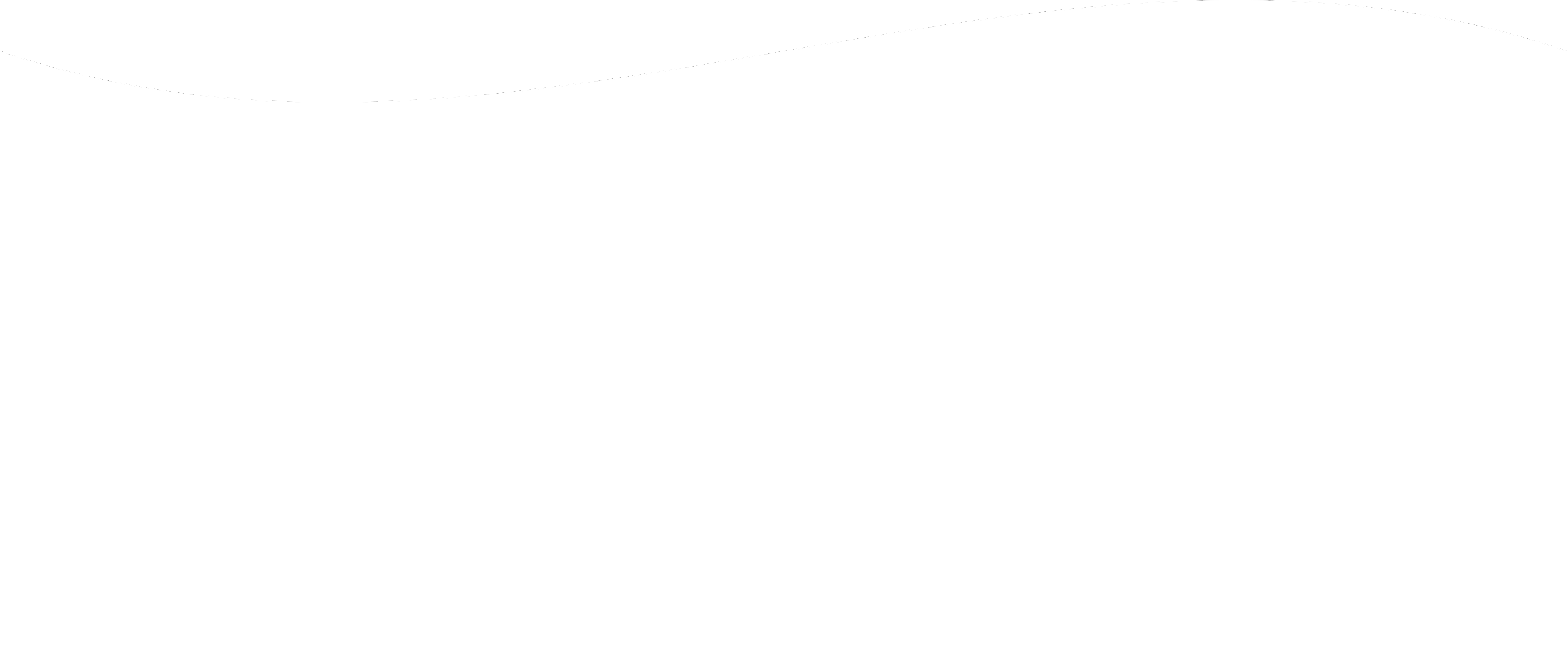 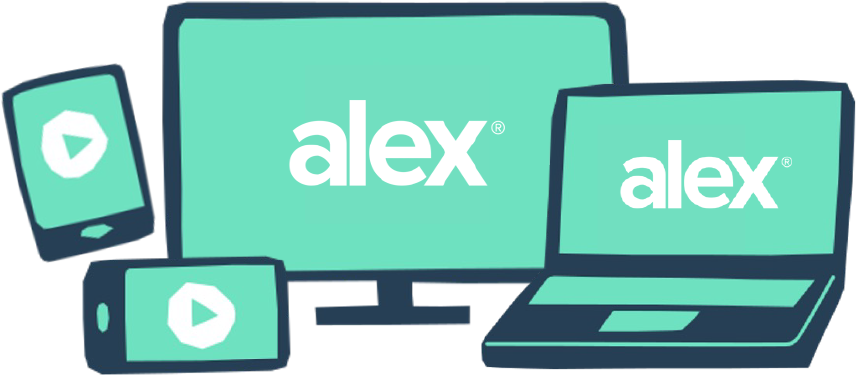 YOUR LOGO HERE